Мастер – класс «Создание методической разработки»
Ярыгина Татьяна Александровна, 
учитель начальных классов 
МАОУ «Голышмановская СОШ №1»
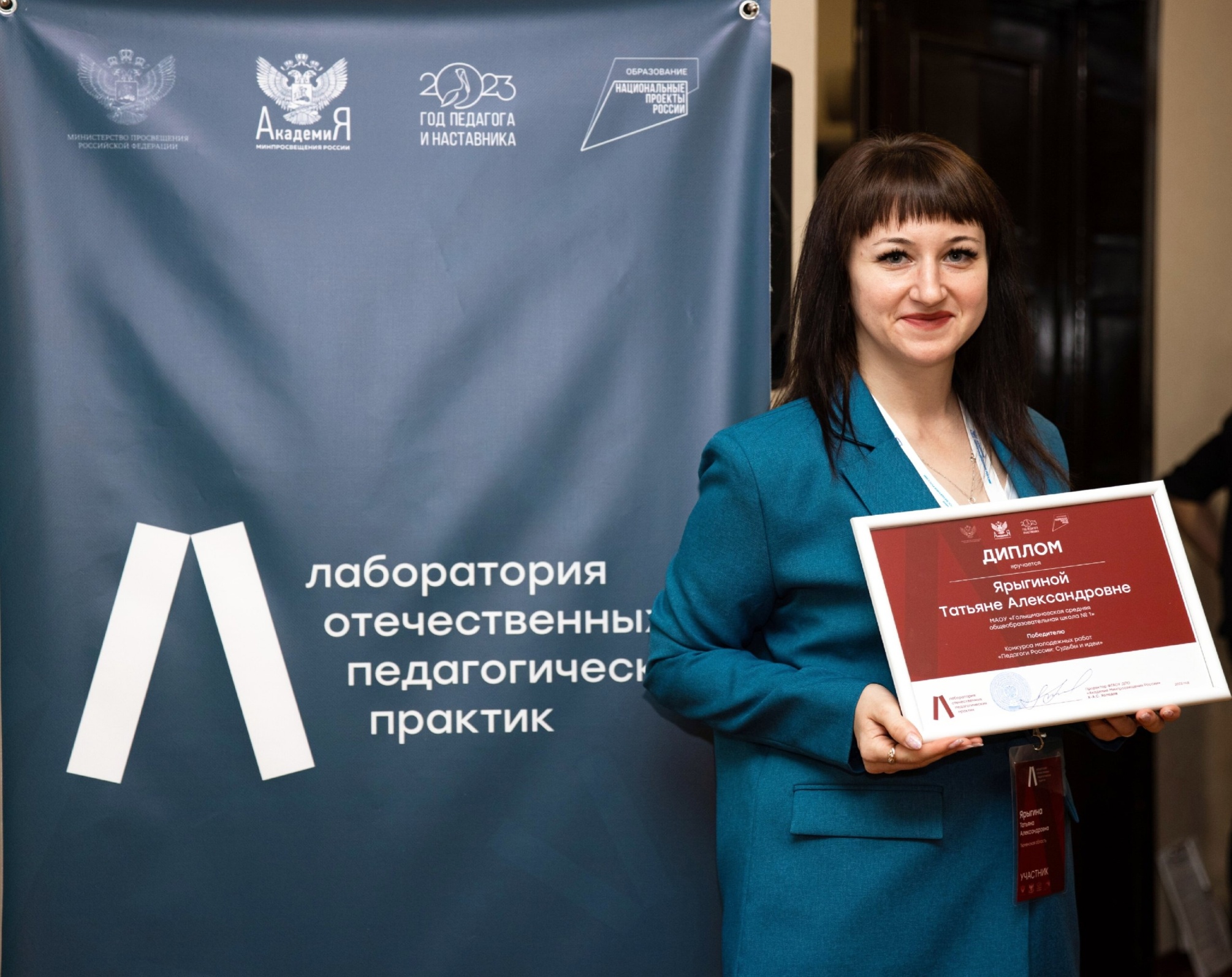 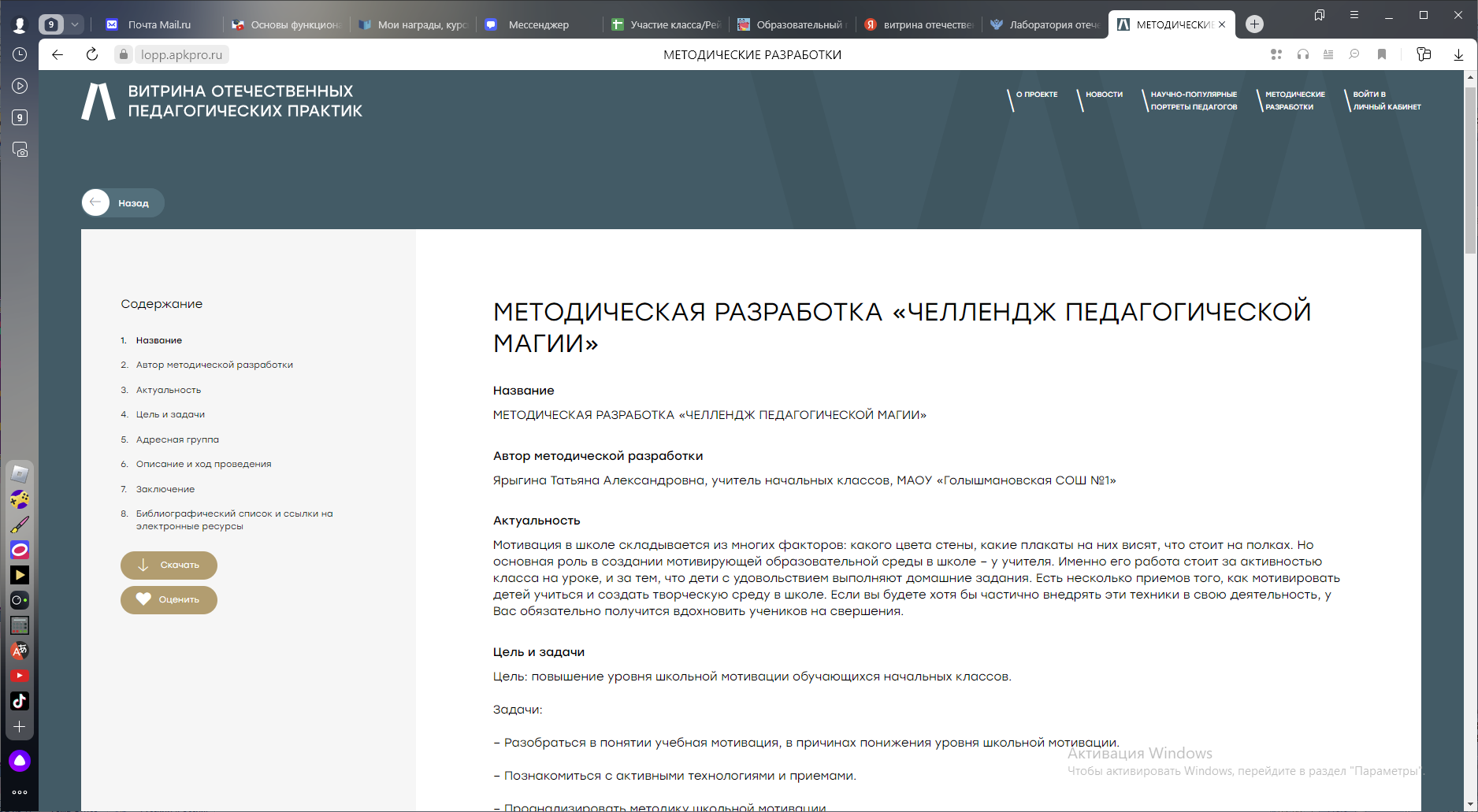 Цель: повышение уровня школьной мотивации обучающихся начальных классов.
Задачи:
Разобраться в понятии учебная  мотивация, в причинах понижения уровня школьной мотивации;
Познакомиться с  активными технологиями и приемами;
Проанализировать методику школьной мотивации.
Адресная группа: начальное образование.
Настрой на учебный год
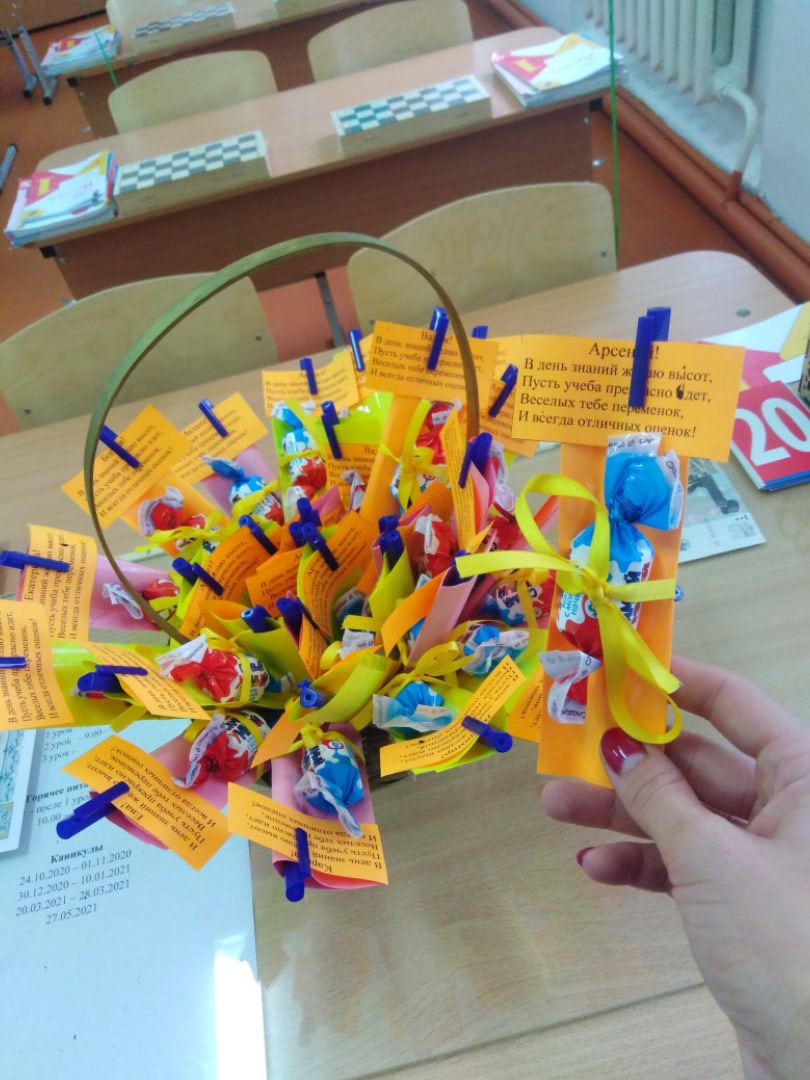 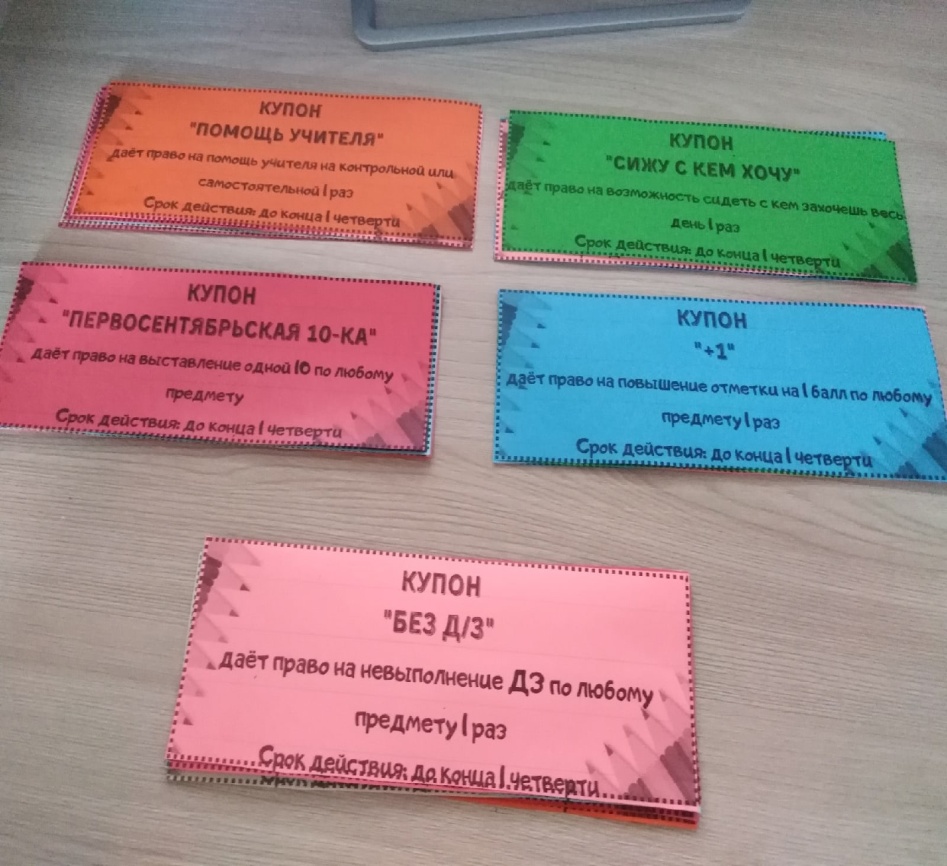 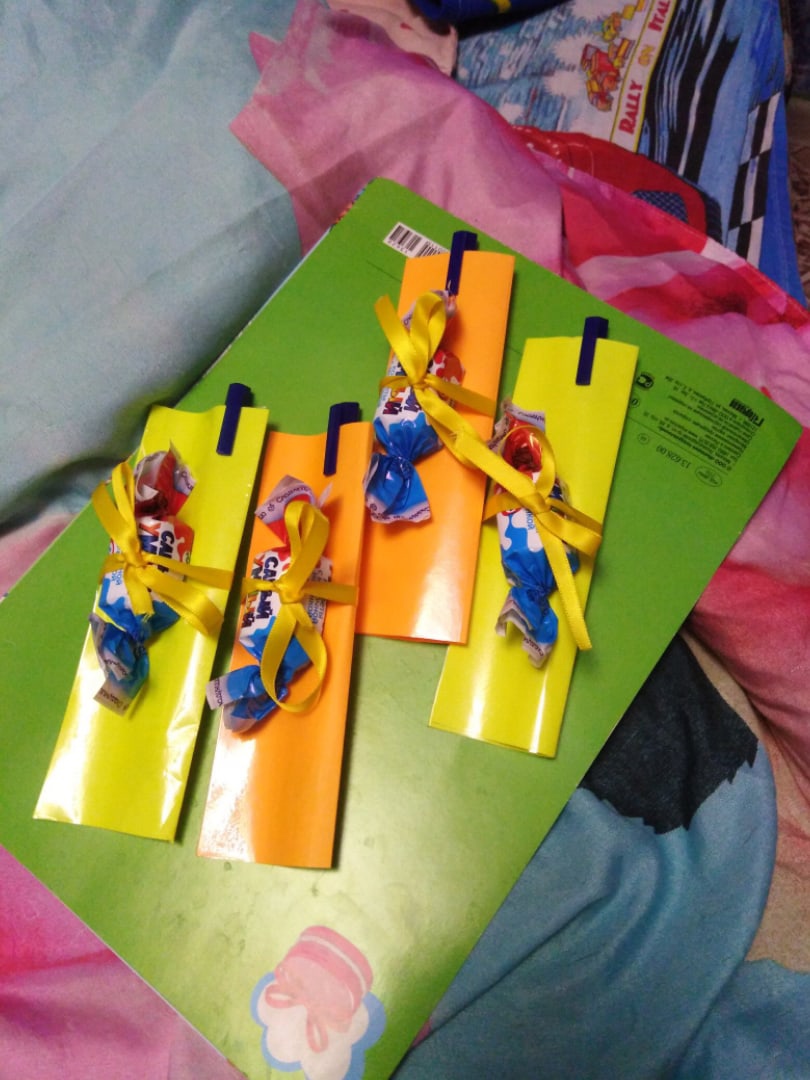 Школьная мотивация  – это внутренняя психологическая характеристика ребенка, которая выражается желанием ребенка учиться и развиваться.
Как  сделать урок интересным?
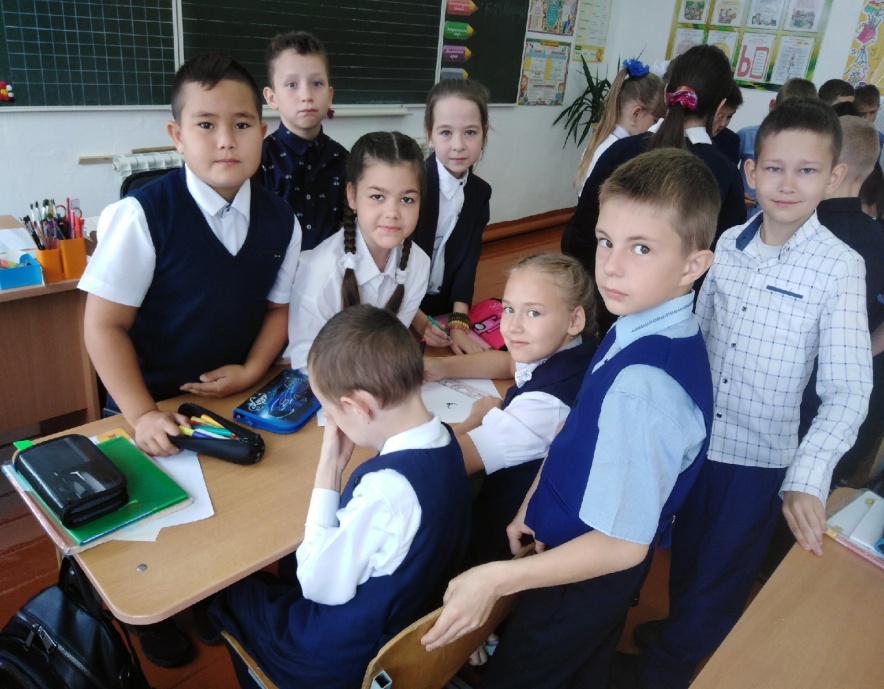 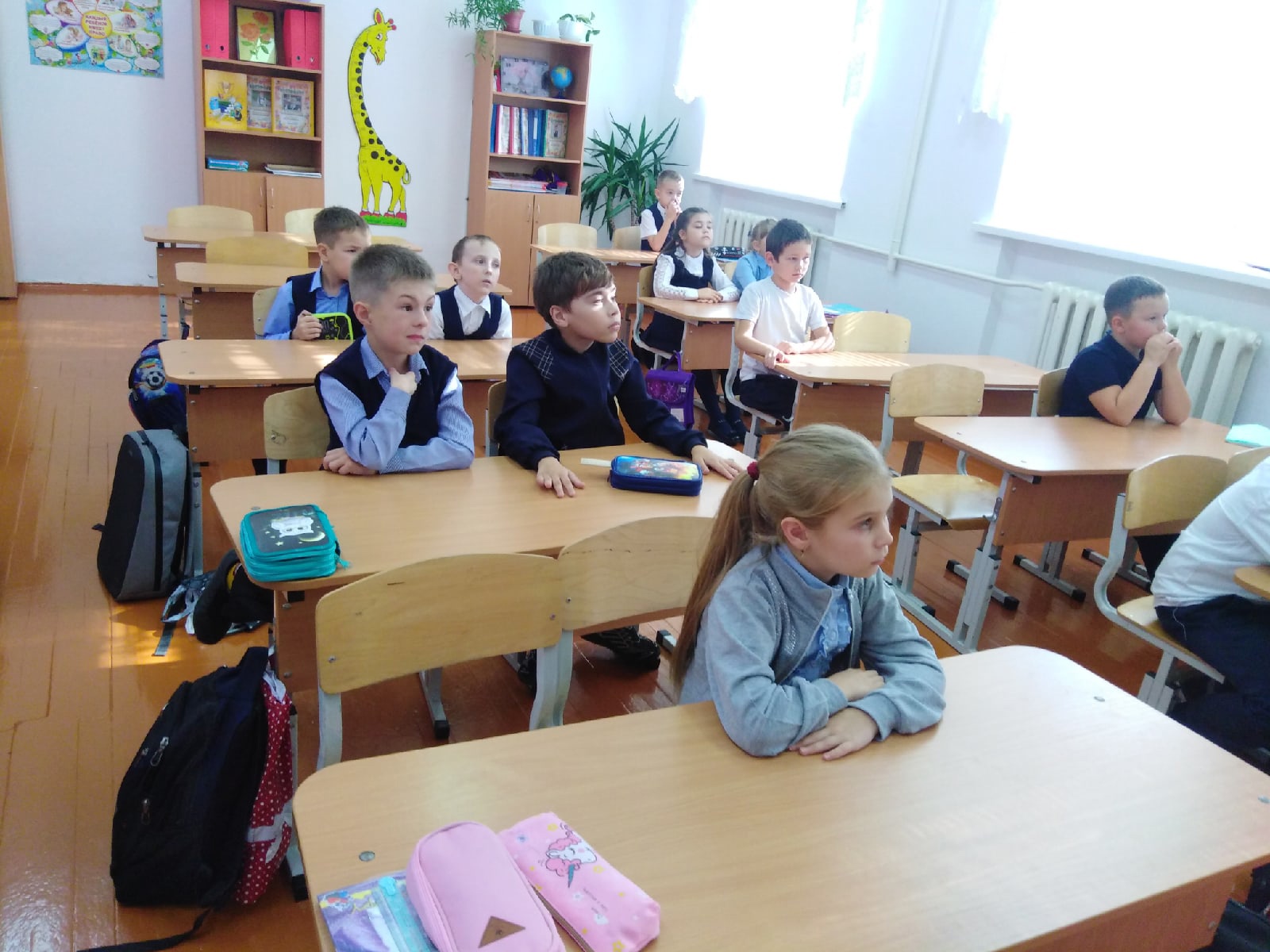 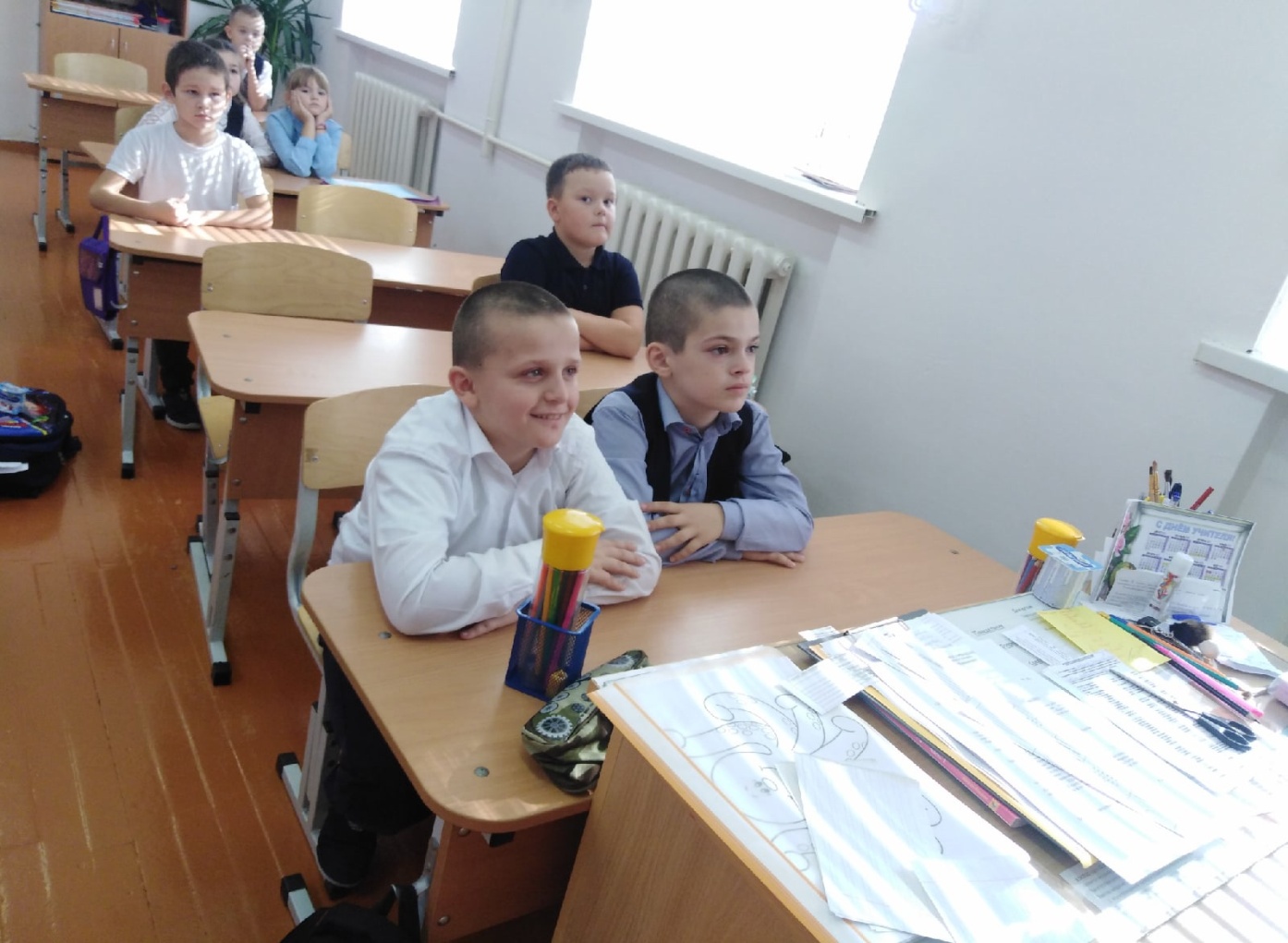 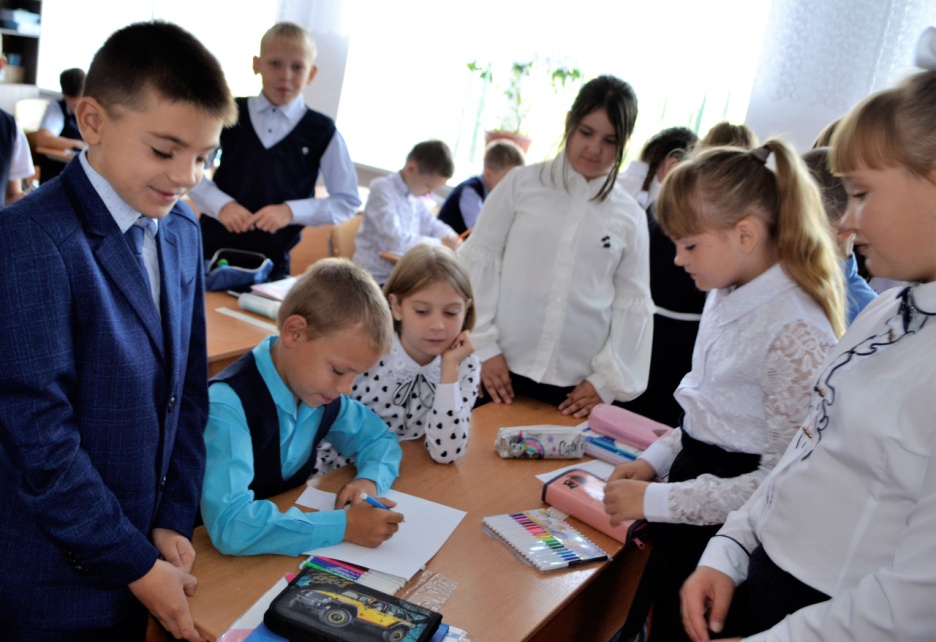 Деталь костюма
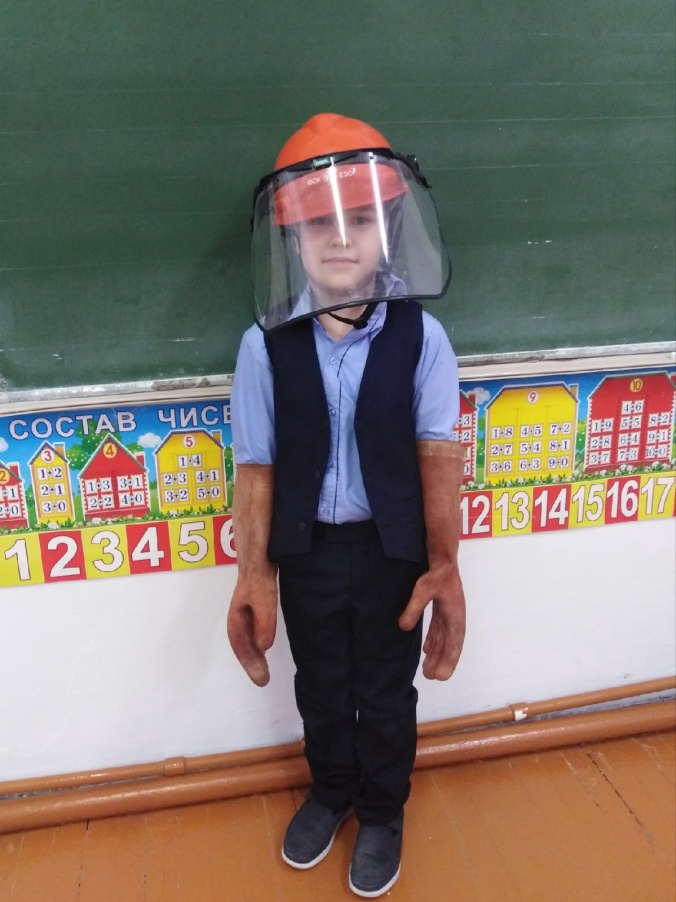 Используются некоторые детали одежды, чтобы ученики могли  во время учебного процесса «вынырнуть» из повседневности.
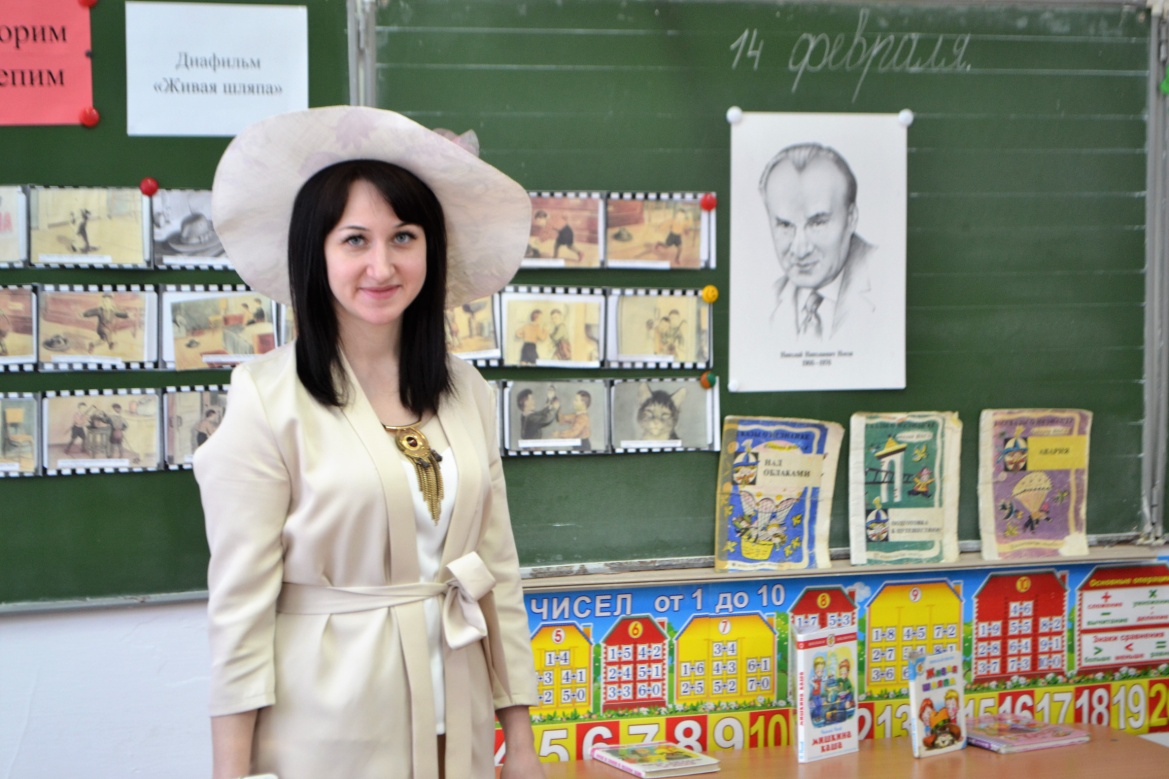 Коробка с тайной или мешок
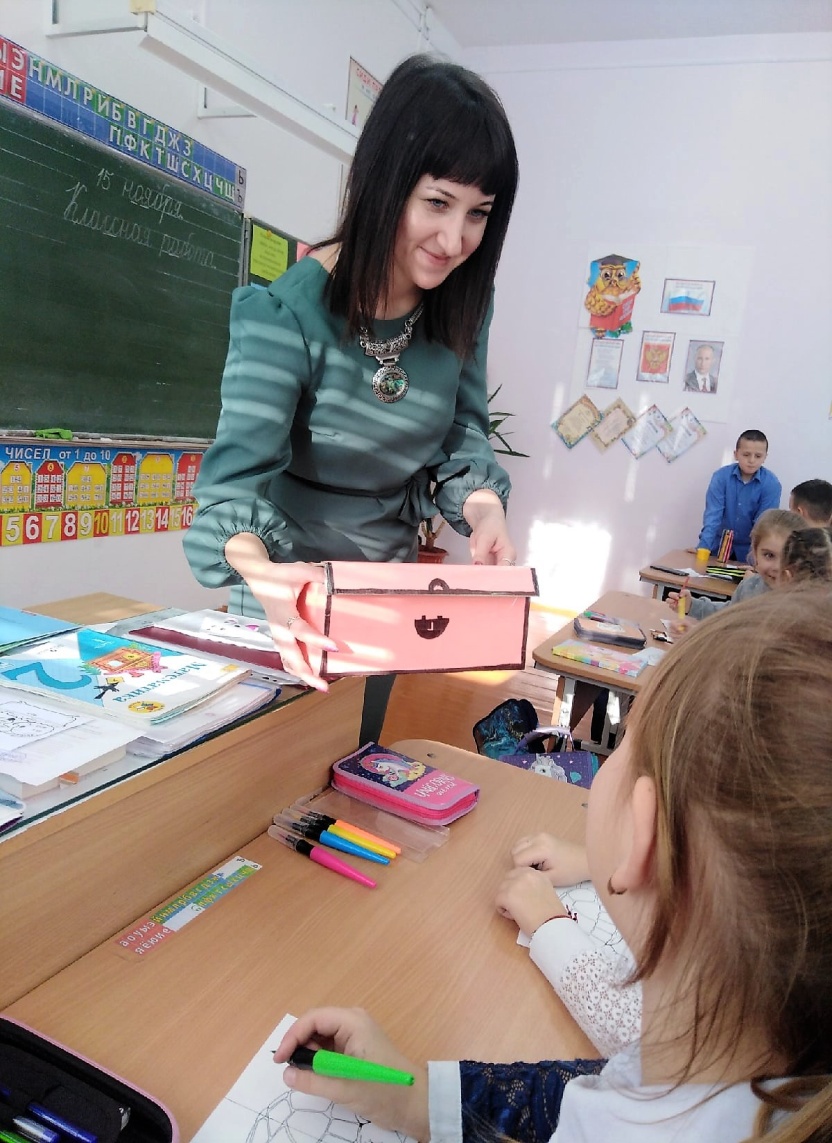 Универсальный метод привлечения внимания.
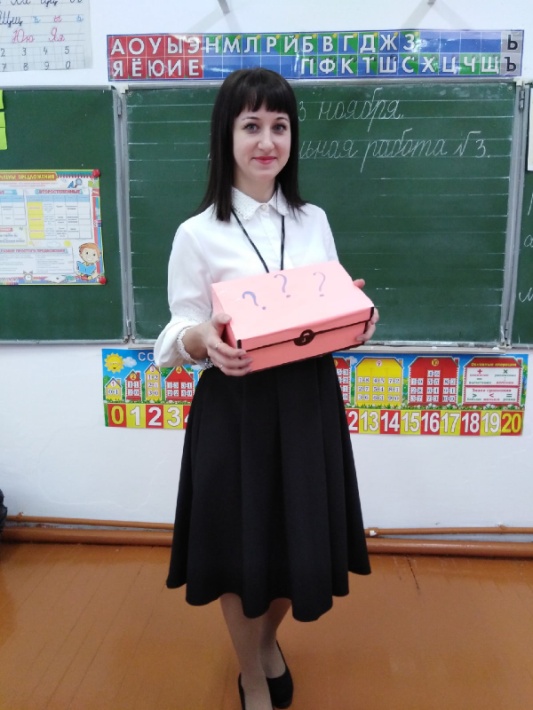 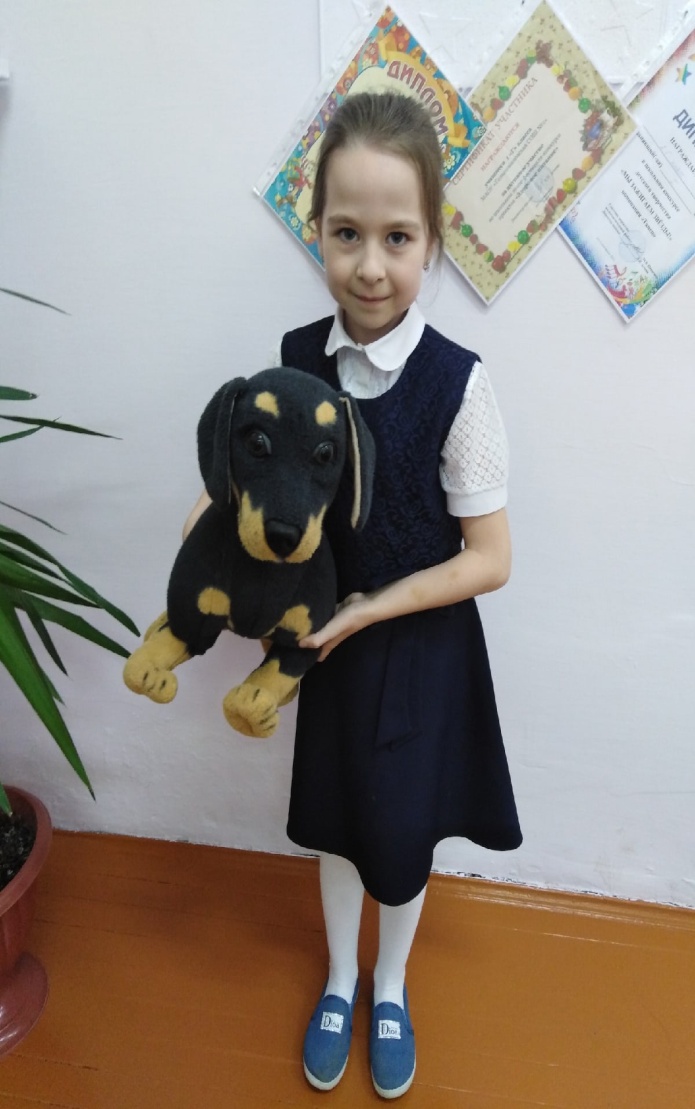 Необычные предметы
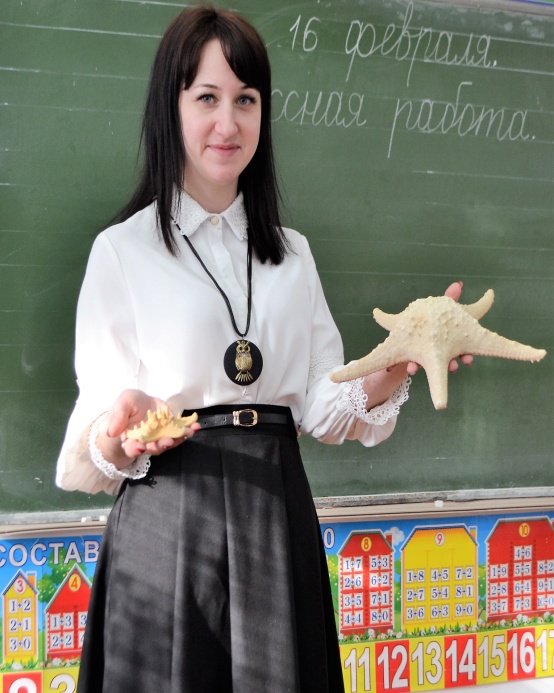 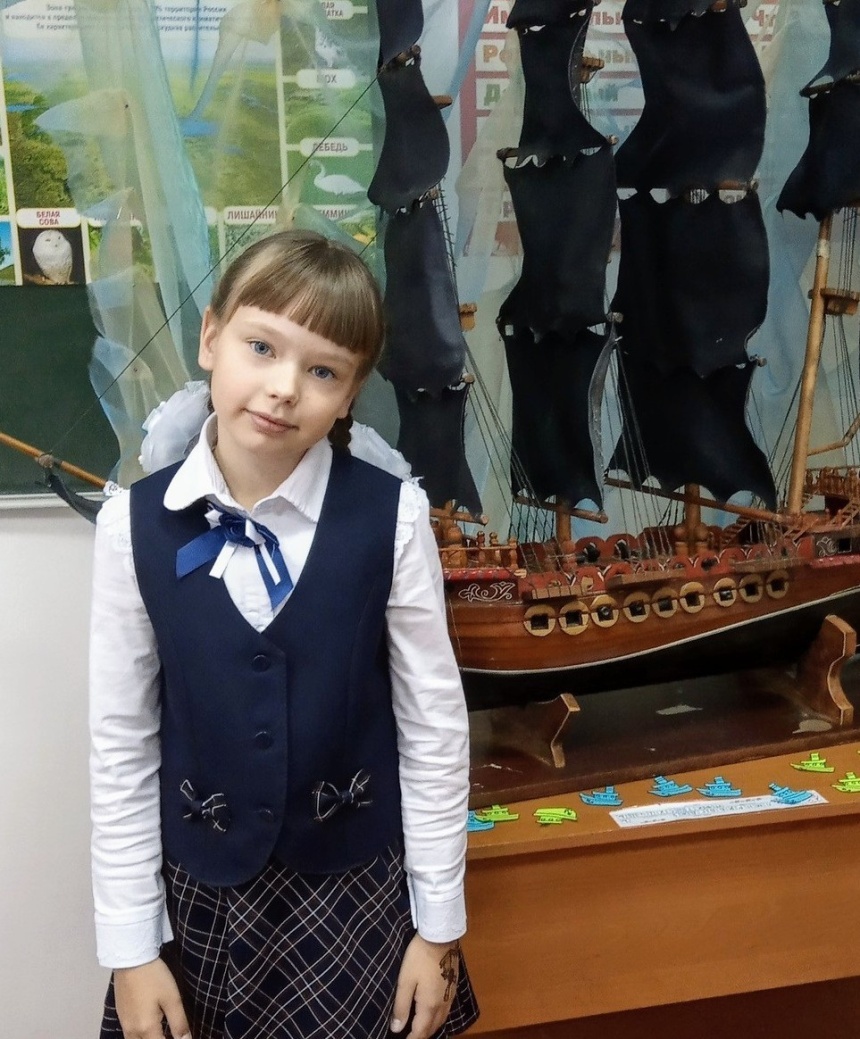 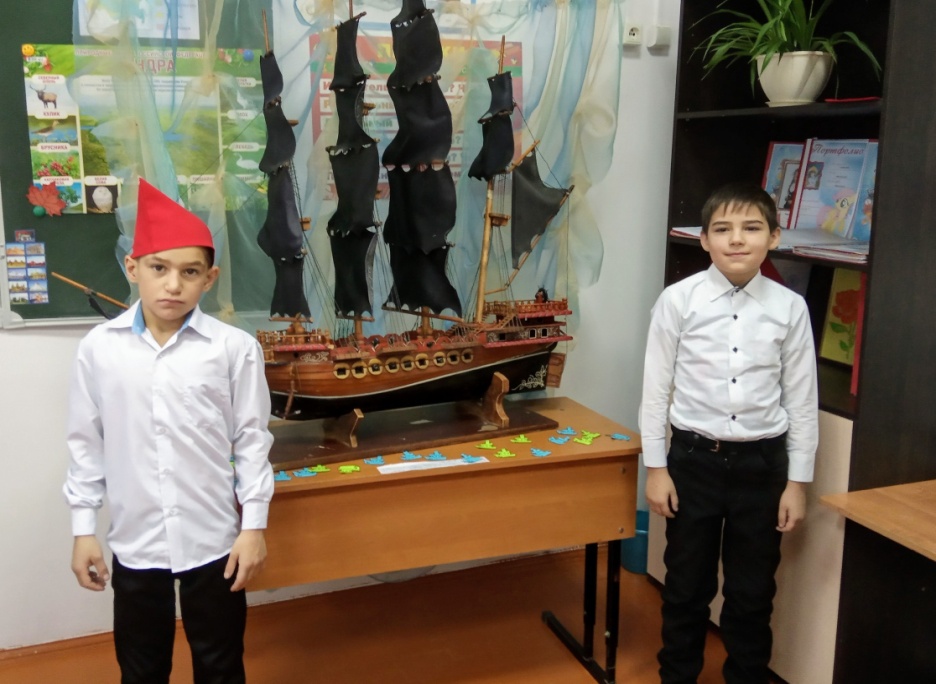 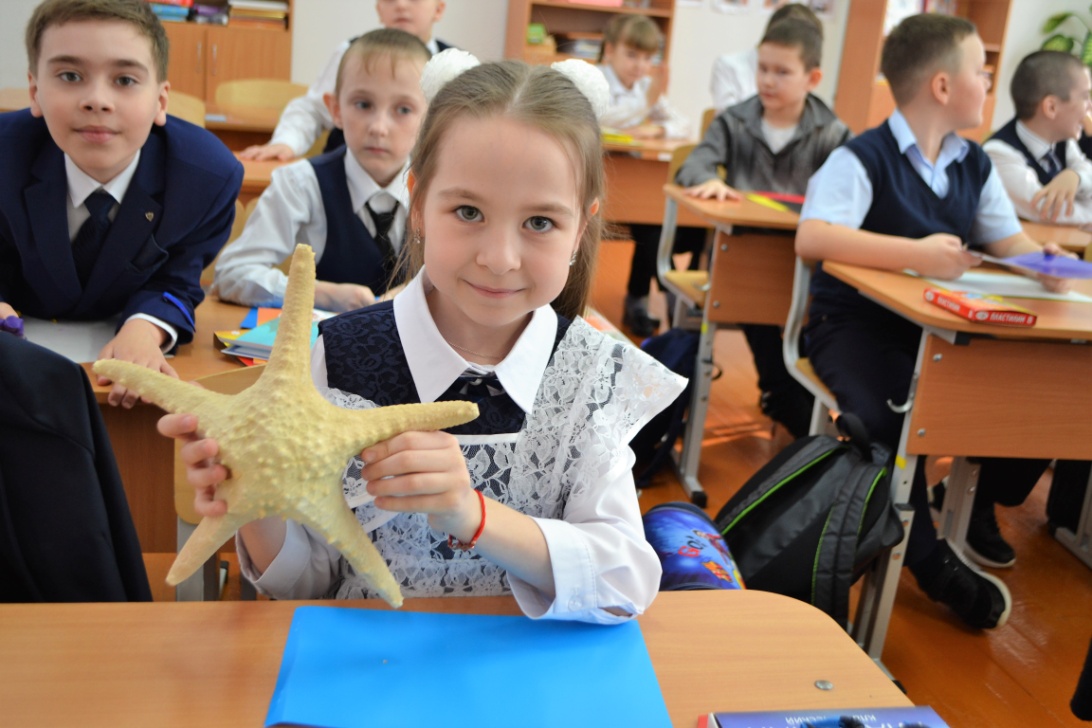 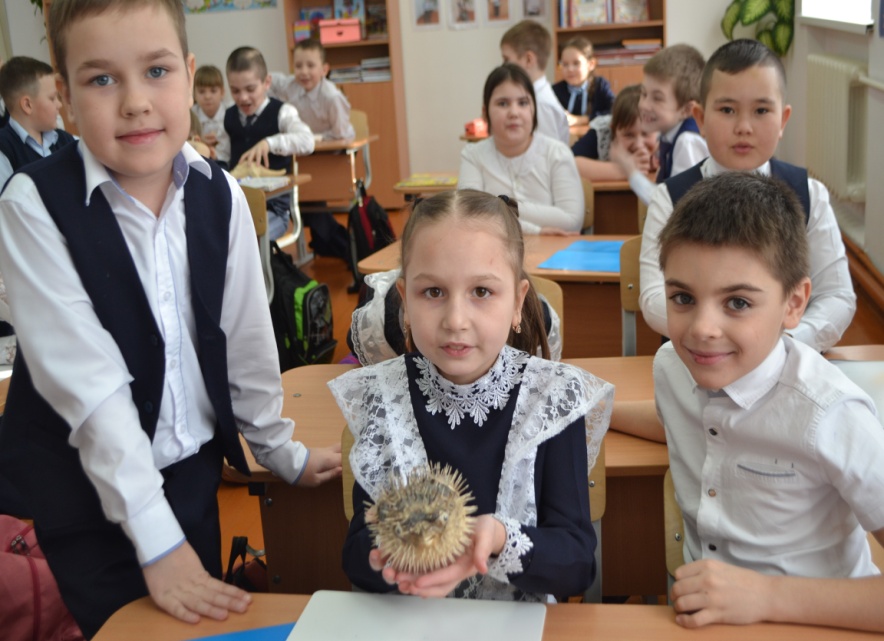 Удивительная фотография
Данный прием 
помогает заинтриговать детей.
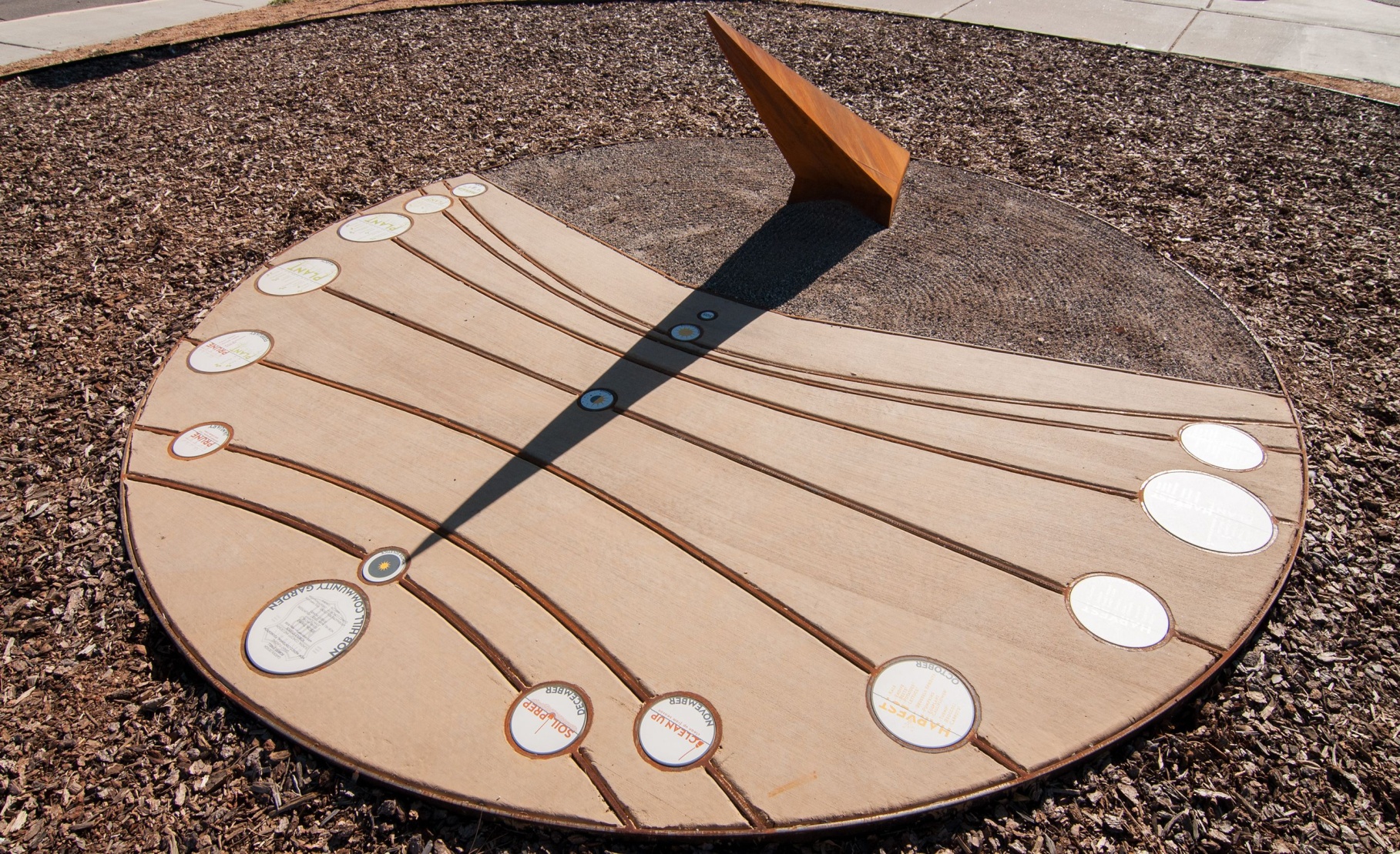 Сторителлинг
«Кто рассказывает истории – тот правит миром»
Это одновременно самая древняя и одна из самых модных  образовательных технологий.
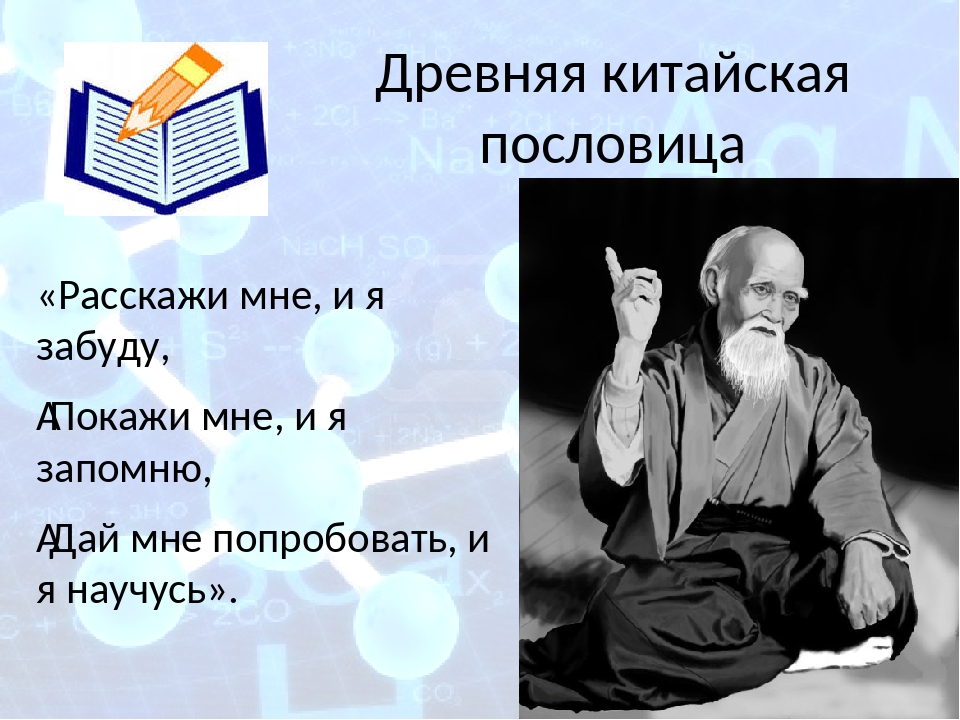 Модель смешанного обучения из группы «Ротация»    «Перевернутый класс»
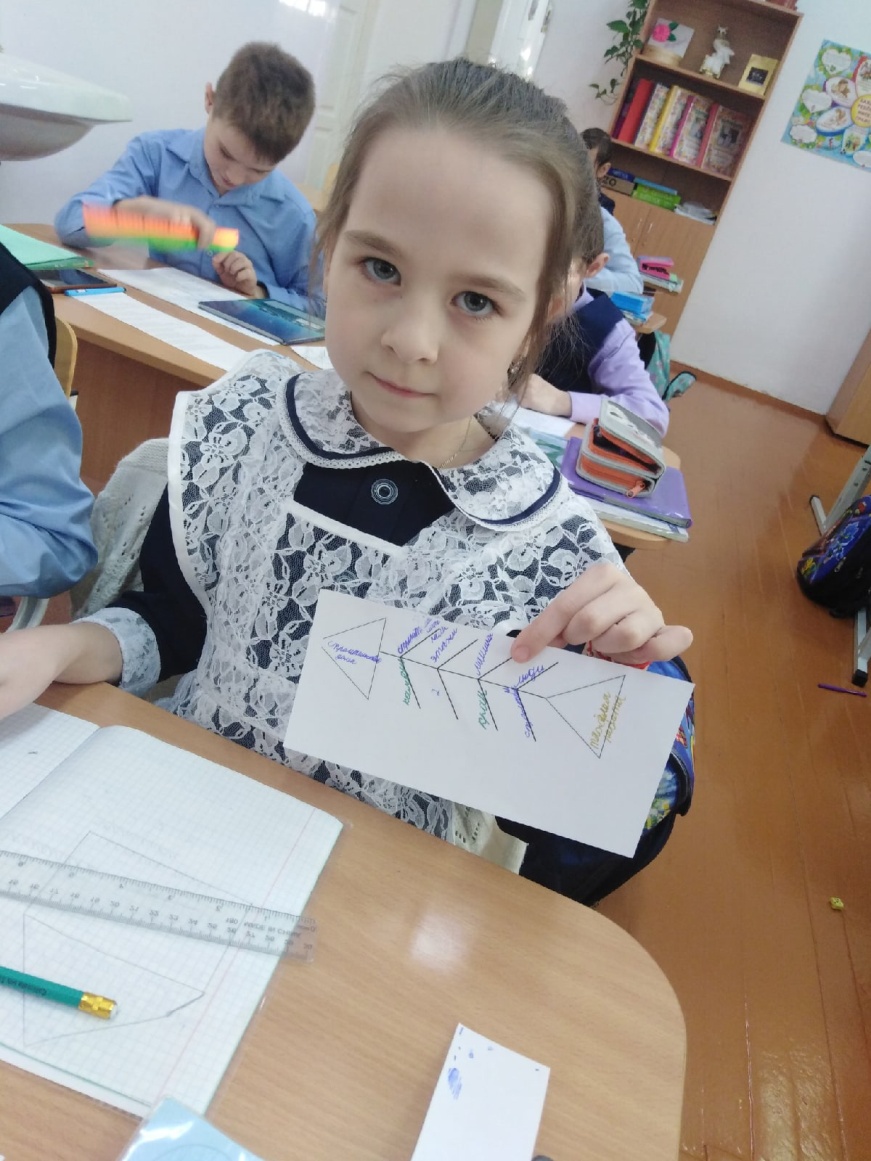 Модель «перевёрнутого класса» подразумевает перенесение репродуктивной учебной деятельности на домашнее изучение.
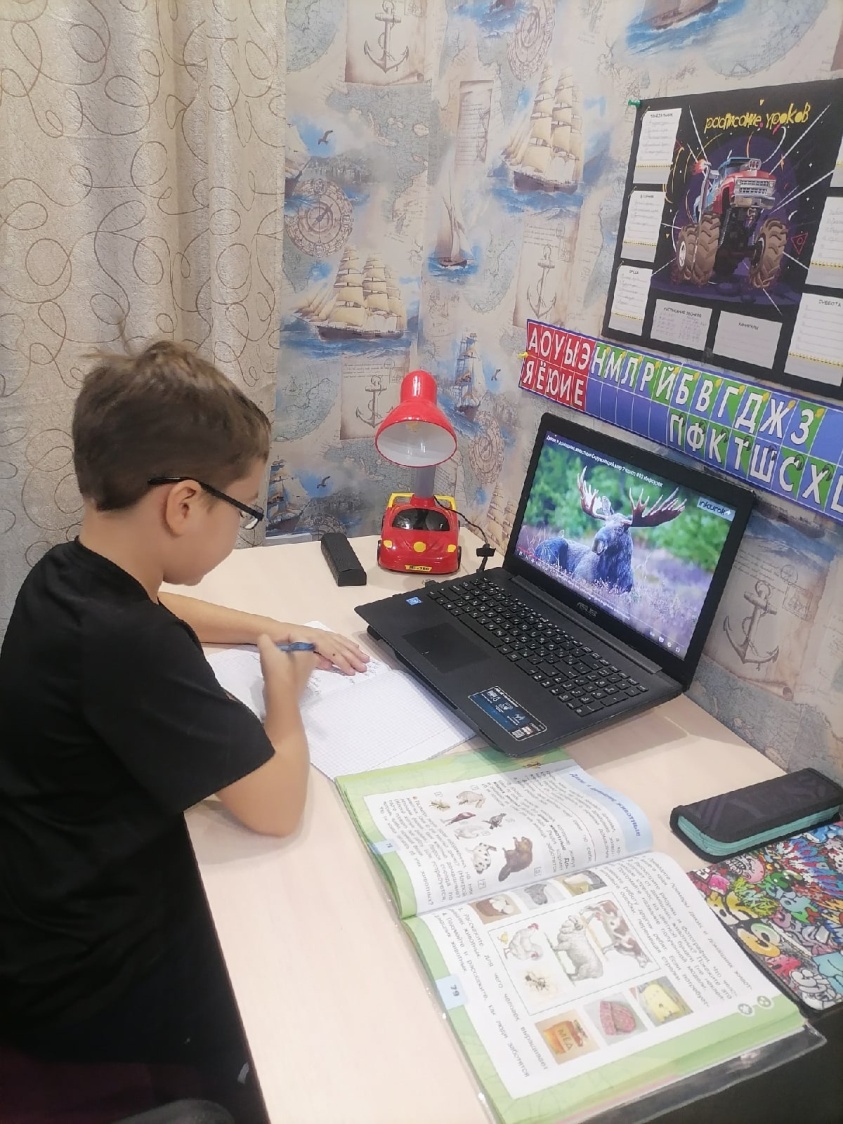 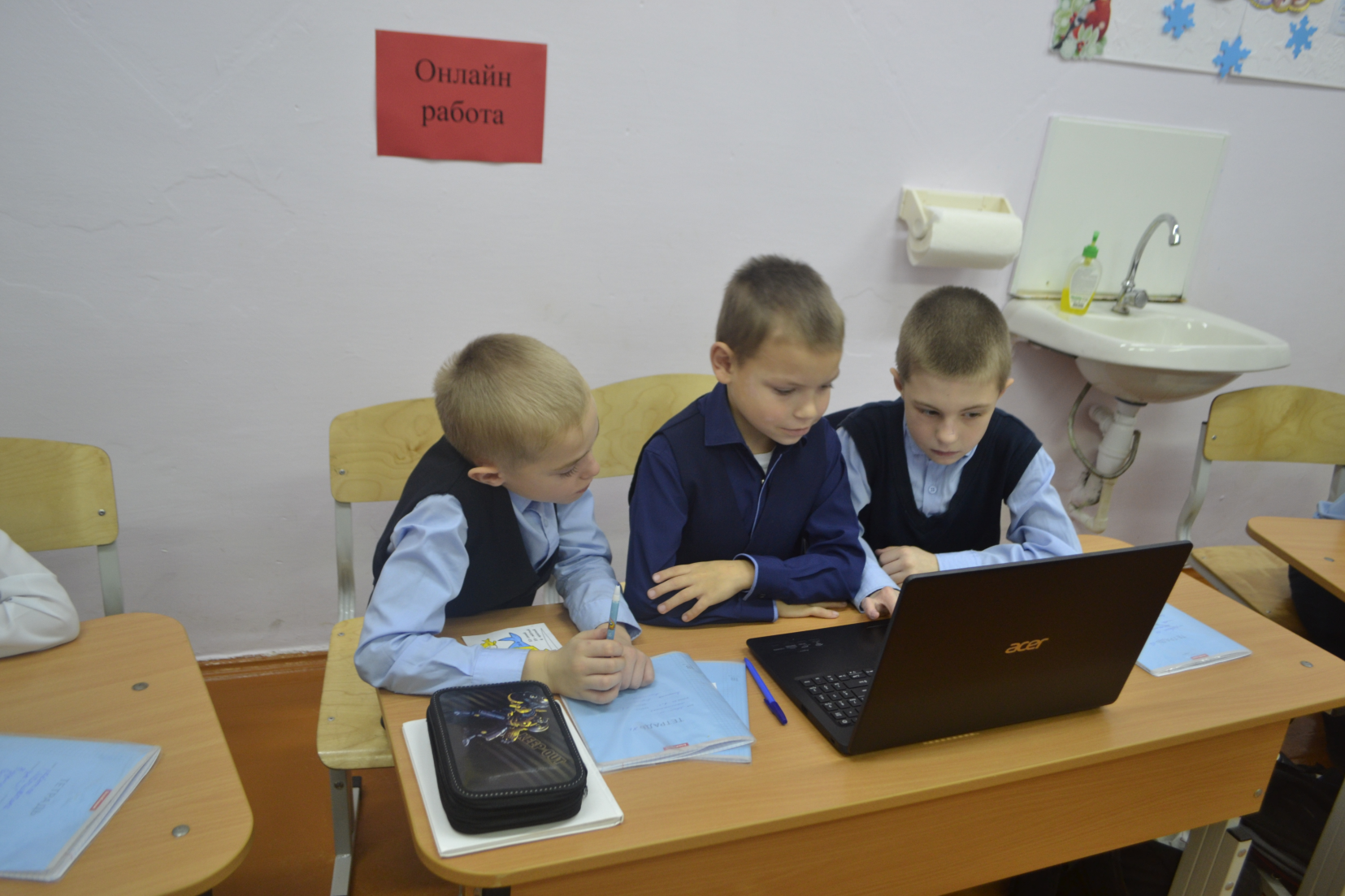 Модель смешанного обучения   «Смена рабочих зон»
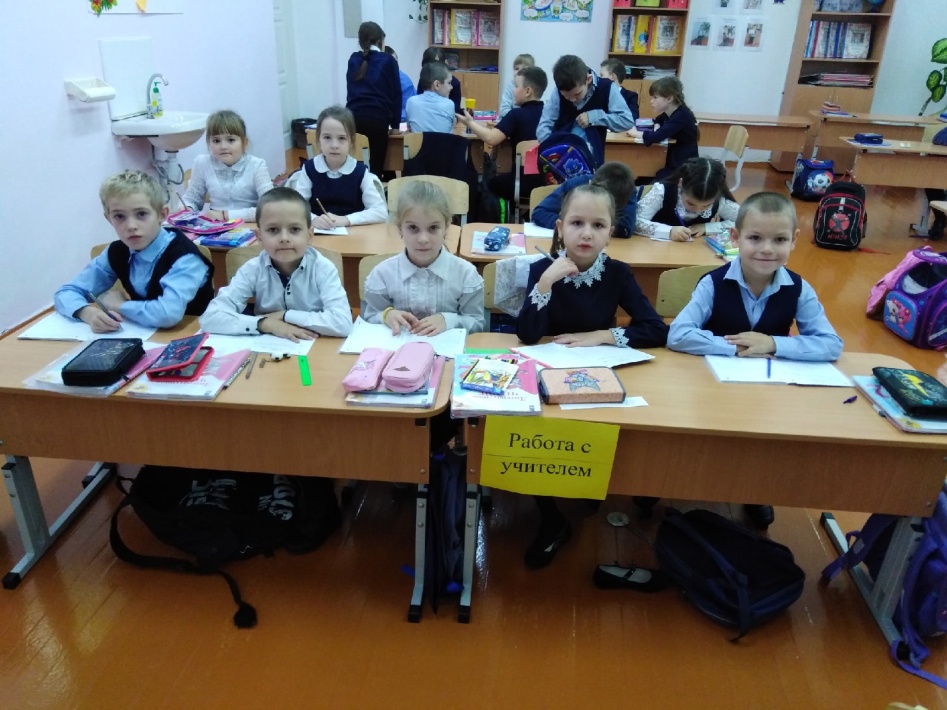 Учащиеся делятся на 3 группы и распределяются по  рабочим зонам:
А) Зона работы онлайн 
Б) Зона работы в группах 
В) Зона работы с учителем
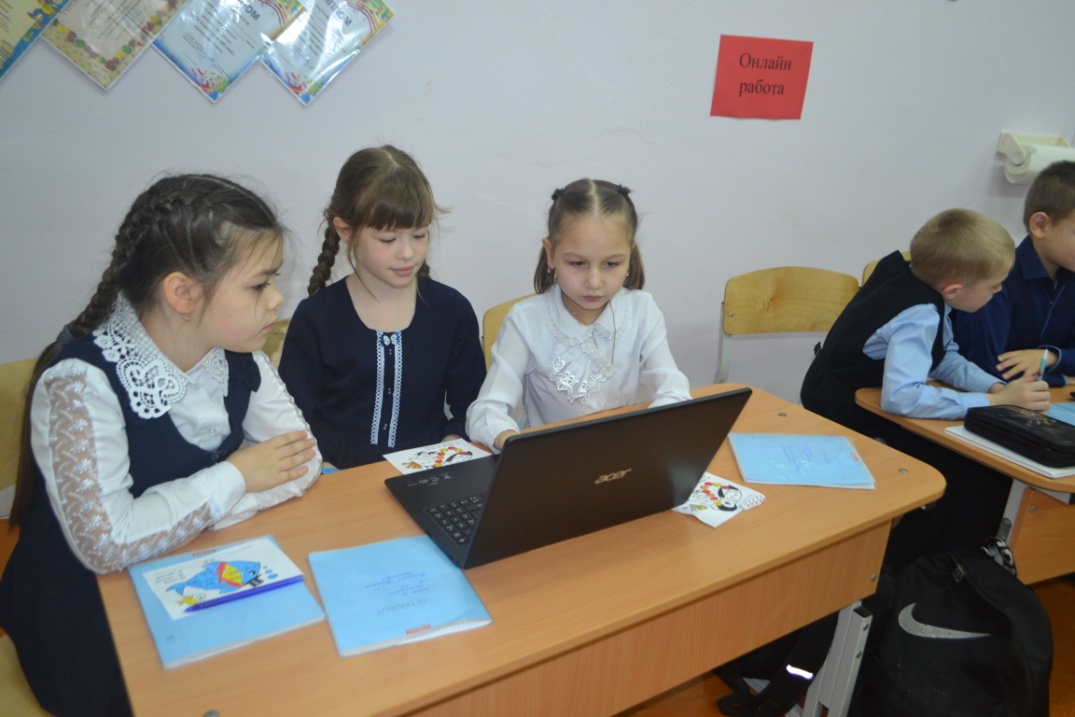 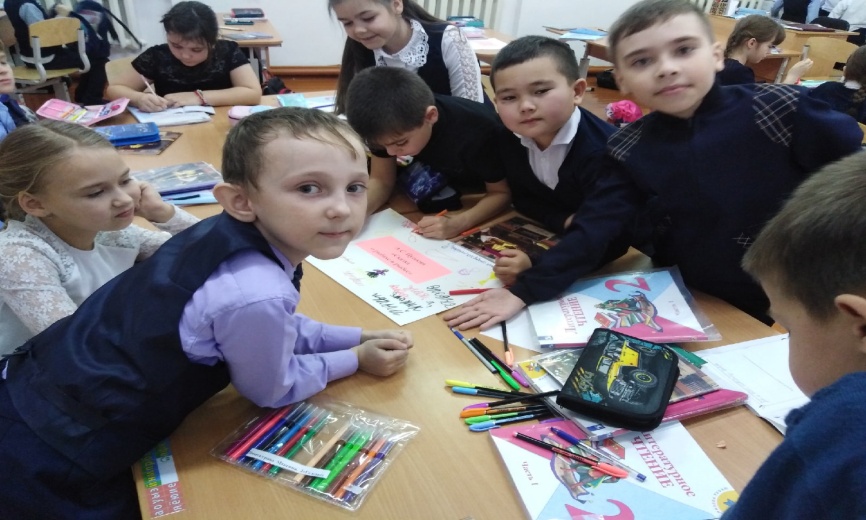 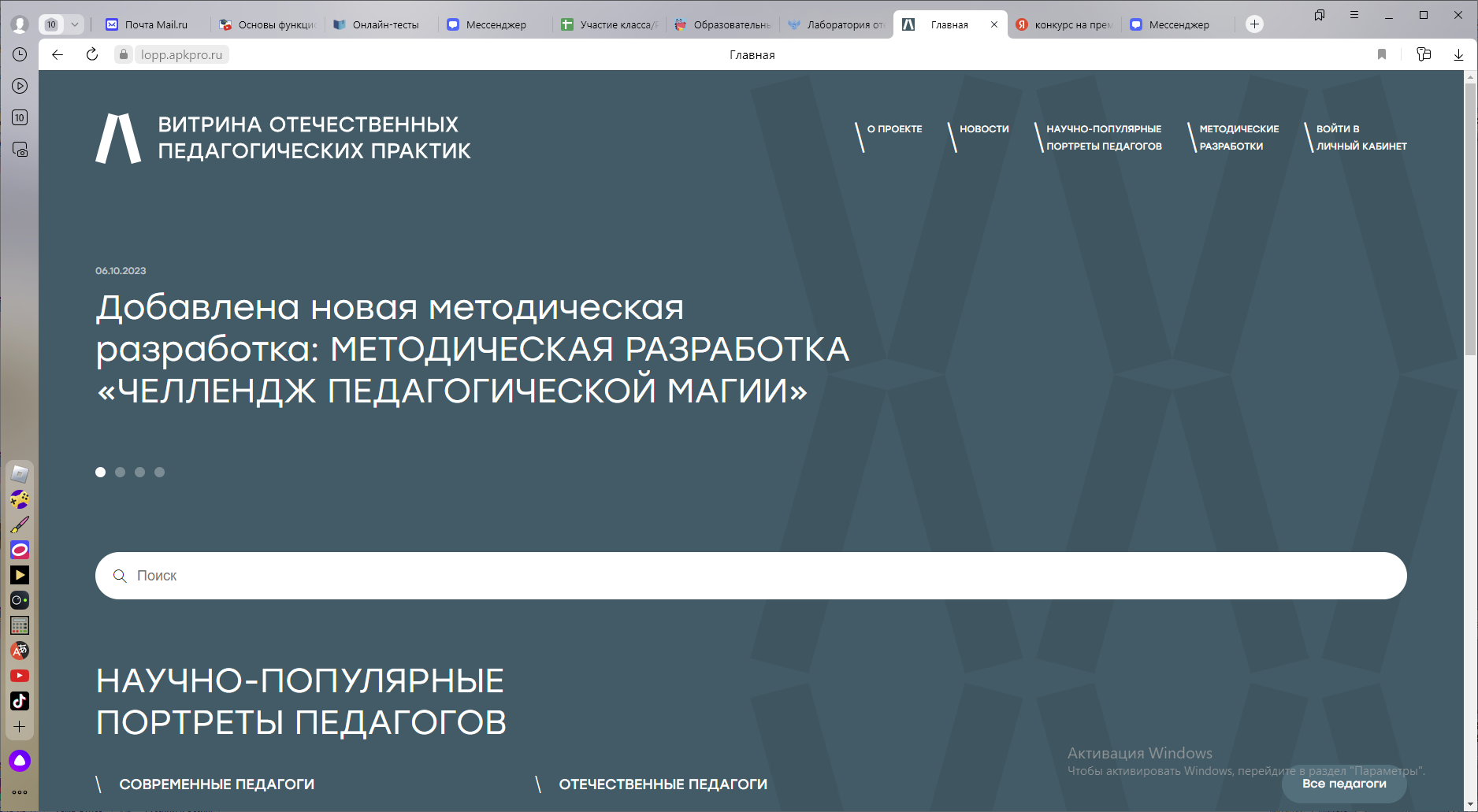 Практическая работа
Структура разработки:
1.Оригинальное название;
2.Актуальность;
3.Цель и задачи;
4.Адресная группа.
Основное содержание
Презентация
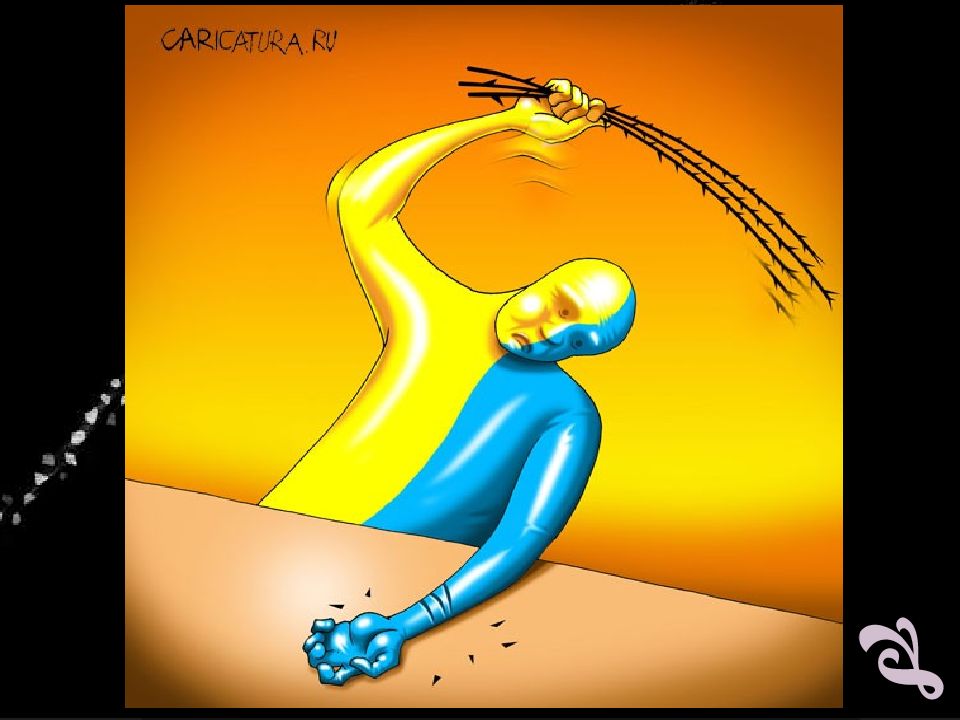 Самобичевание — это негативная оценка человеком самого себя, неконструктивная критика и обесценивание своих заслуг и качеств.
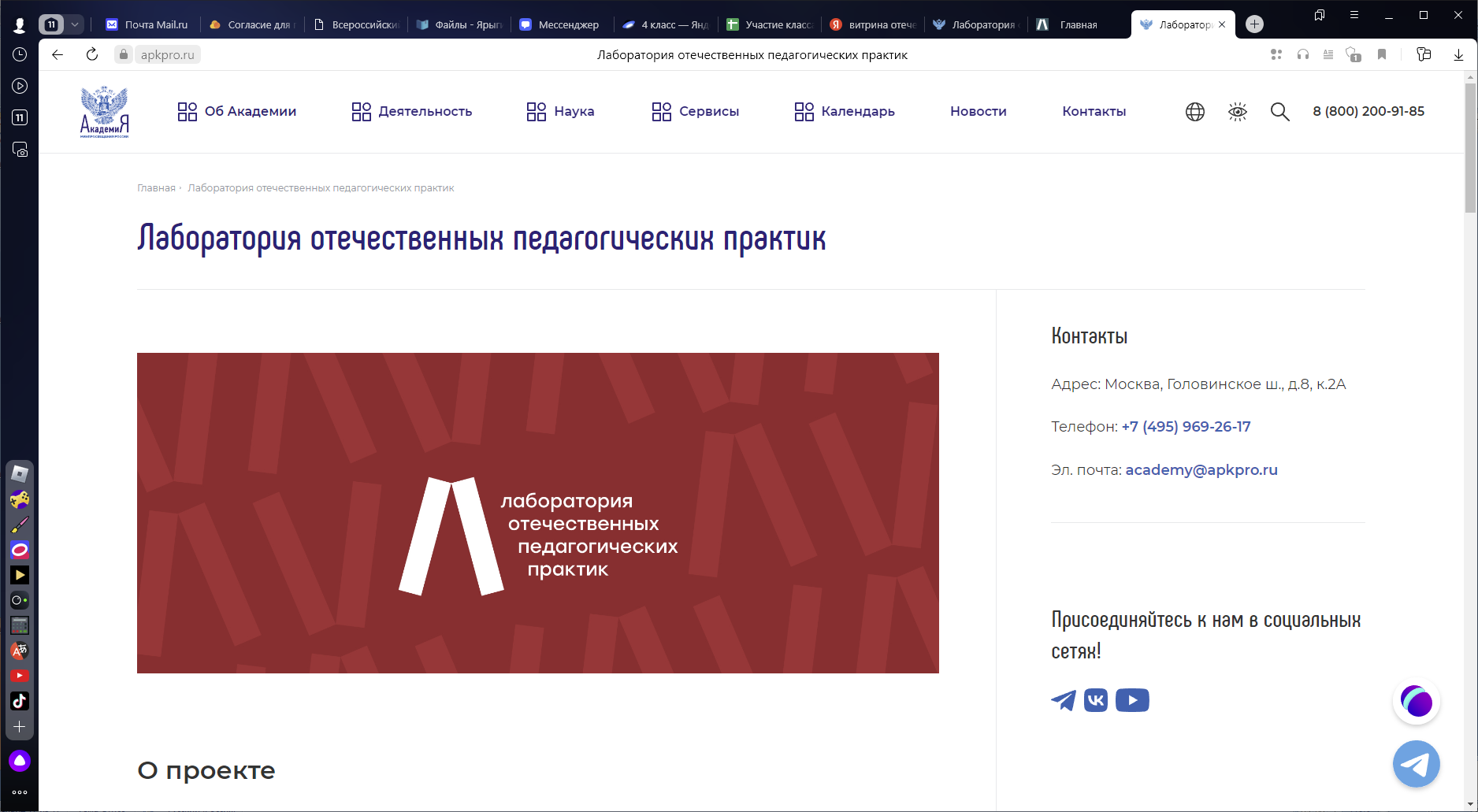 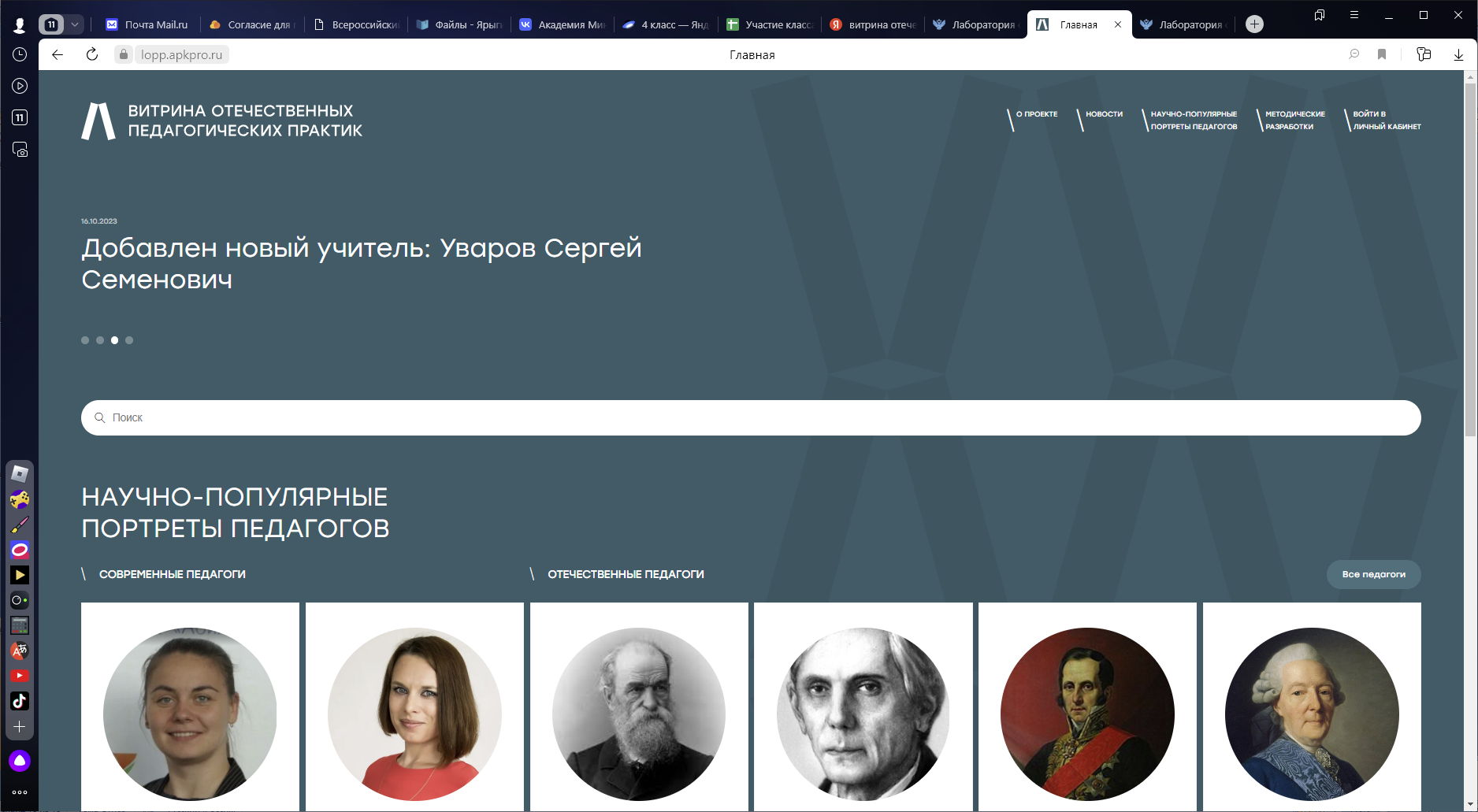